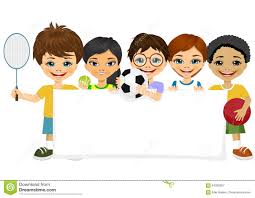 МОУ Быковская СОШ  дошкольное отделение
Повышение двигательной активности детей во время летнего оздоровительного периода с помощью «Находилок».
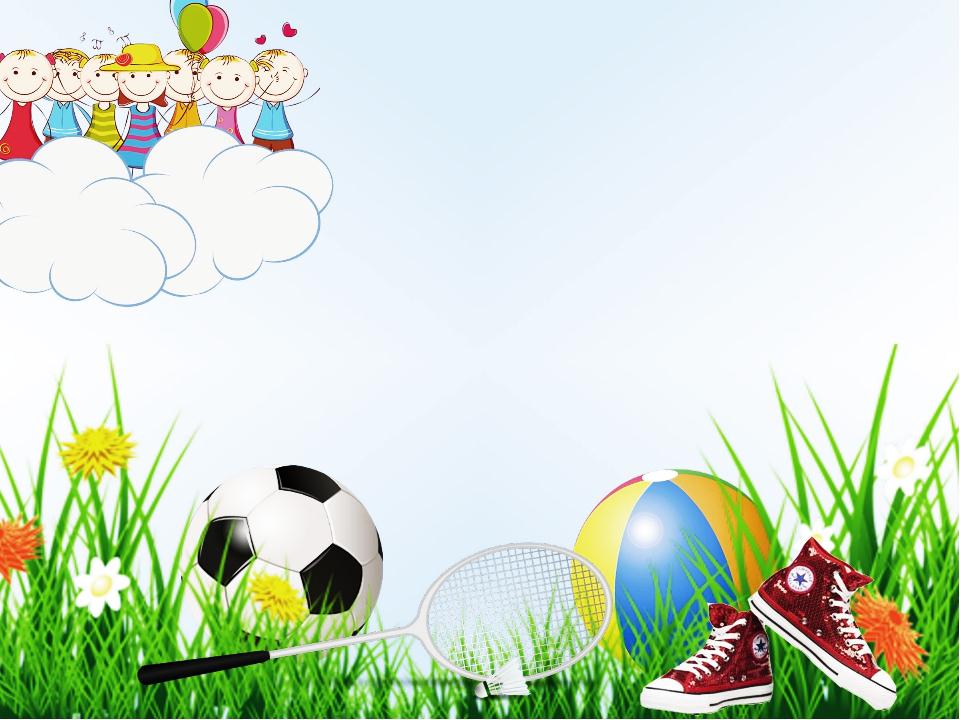 Лето – самая любимая пора всех детей,  можно практически целый день проводить на улице. В детском  саду дети большую часть времени  летом  проводят на  свежем воздухе.   Прогулки  являются главным способом развития двигательной активности у детишек. Поэтому  важно обеспечивать развитие двигательной активности детей именно на прогулке.      Привычные игры детям быстро надоедают, и если их активность не находит применения, они стремятся заполнить своё время самыми разными формами деятельности: бездумной беготней по участку, а при отсутствии руководства способны нанести ущерб как самим себе, так и окружающим.
       Оптимальной формой организации детского досуга в летнее время может быть такое мероприятие, которое не требует значительной подготовки со стороны детей и педагога, а  имеет развивающую и воспитательную функции и  проводится в эмоционально привлекательной форме.
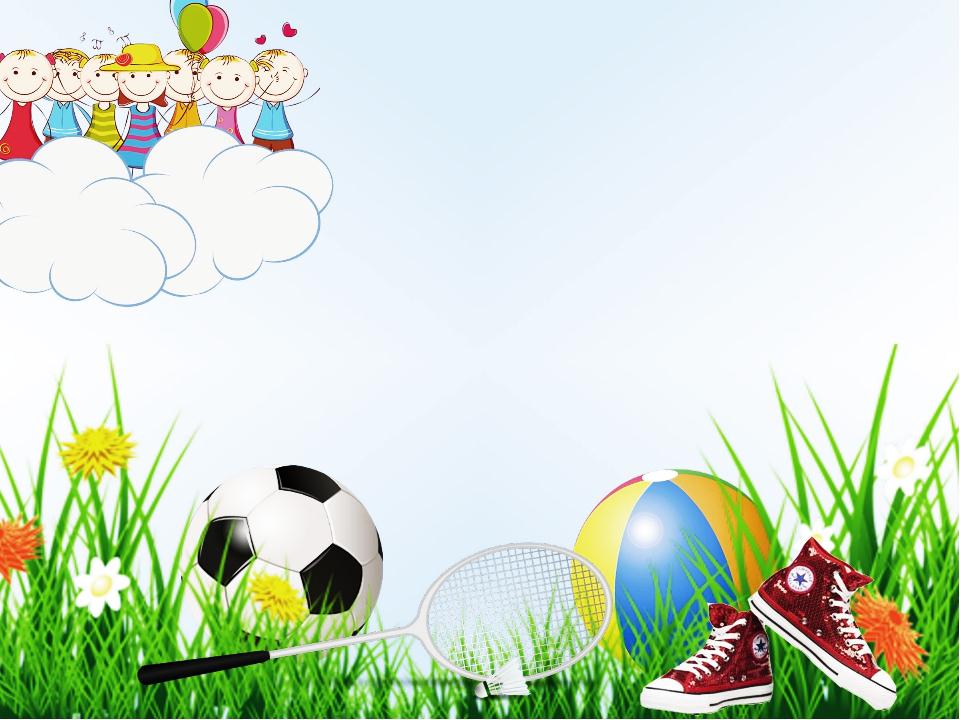 Находилки» как метод повышения двигательной активности детей.
         Цель   метода «Находилки» - развивать поисковую деятельность детей, наблюдательность и внимание. Задачи могут быть разные и зависимости от  мотивации  (легенды).     Например, легенда такая: на территорию детского сада пробрался хулиган, охранник его, конечно, поймал и прогнал, но со спортивной площадки пропал  физкультурный инвентарь – мячи, обручи и скакалки.  Детям предлагается помочь его найти.   Дети с удовольствием примут участие в поисках пропавшего  инвентаря.  
      Группа детей делится на небольшие подгруппы, и приступают к поиску.    Обследуя участок, дети находят первую пропажу – мячи. (Мячи можно подложить  в процессе поиска или спрятать заранее).
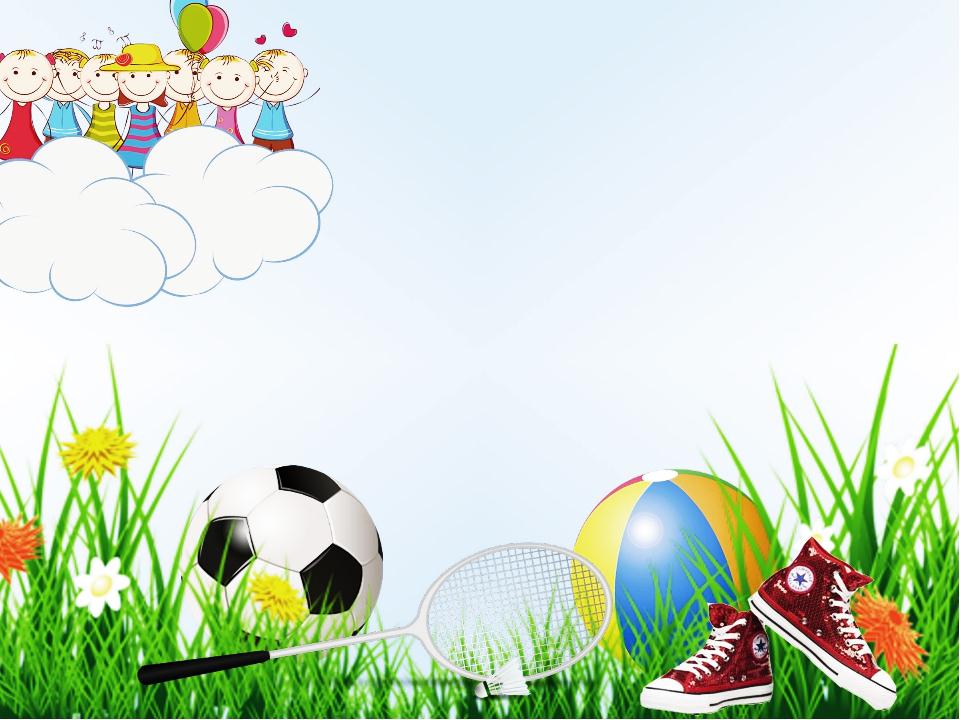 Педагог предлагает  детям с ним поиграть. Дети вспоминают игры с мячом: 
Младший возраст - «Мячики», «Догони мяч», «Мяч в кругу», «Целься вернее», «Мяч», «Попади  кольцо» и др.
Средний возраст – «Подбрось - поймай», «Сбей булаву», «Школа мяча» и др.
Старший возраст - «Ловишка с мячом», «Выбивалы», «Охотник и утки», «Лови - бросай», «Горячий мяч», «Успей перебежать», «Я знаю пять имен», игра с мячом», «Быстрый мячик» и др.
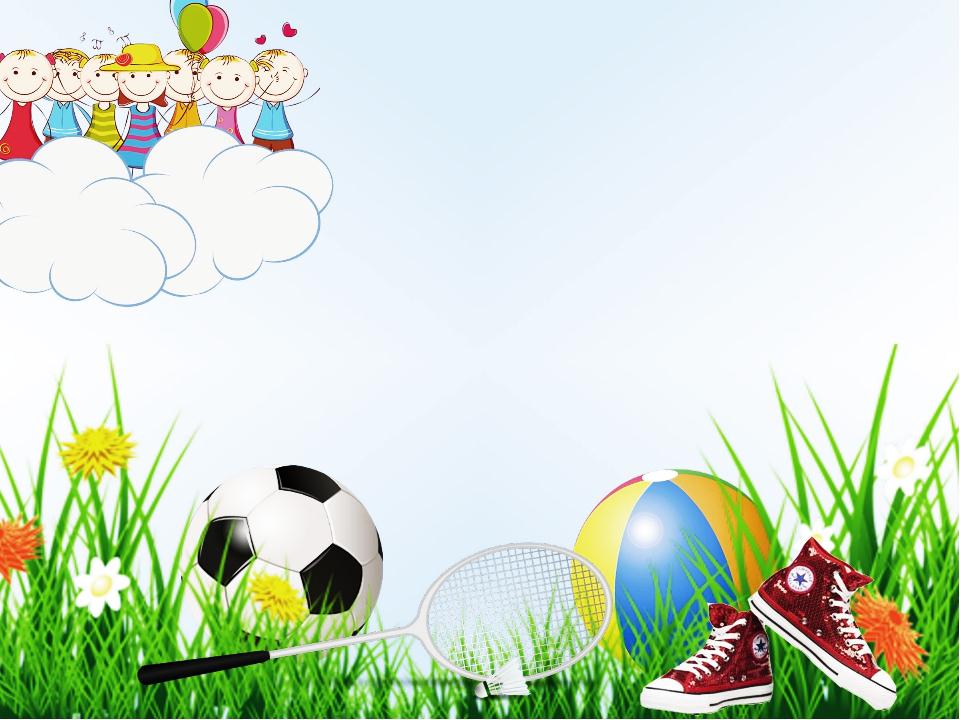 Поиграв в одну или две игры с мячом (мячами),  дети продолжают поиски потерянного инвентаря. Исследуя участок, они находят скакалки. (Скакалки можно подложить  в процессе поиска или спрятать заранее). Педагог предлагает  вспомнить игры со  скакалкой и поиграть в одну из них. 
Младший и средний возраст - «Лошадки», «Ручеек», «Перепрыгни через скакалку», «Прыжки через змейку», «Жеребята», «Козочки», «Попрыгунчики» и др.
Старший возраст – «Удочка»,  «Скакалки», «Пять прыжков», «Повтори», «Конюхи и кони», «Я знаю пять имен», «Колодец», «Зайцы в огороде», «Повтори», «Веревочка», «Волшебная скакалка» и др.
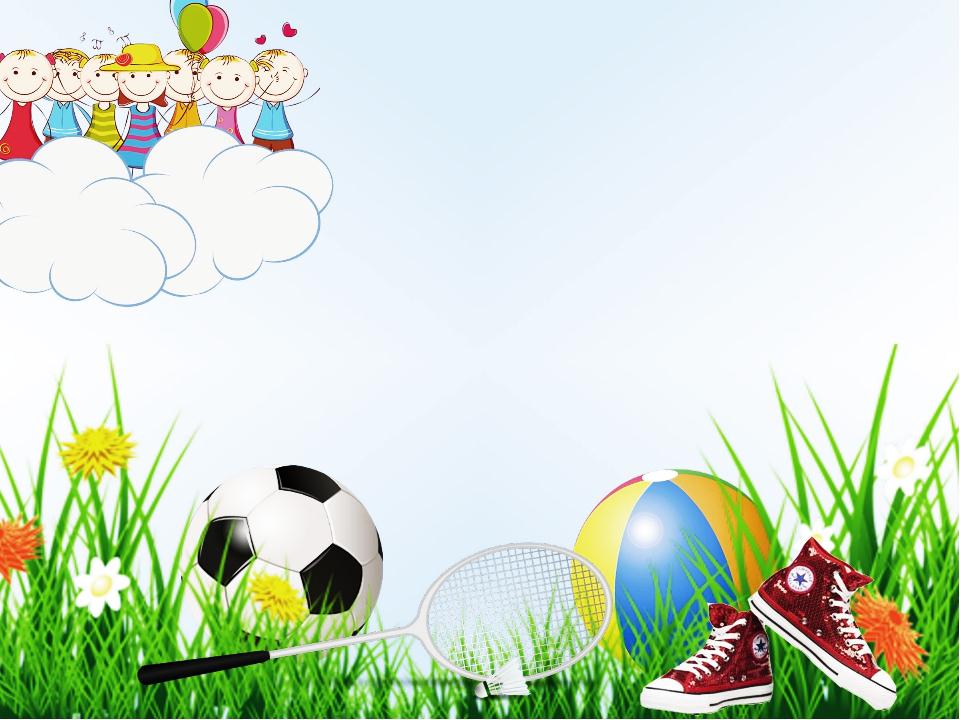 После того как дети нашли скакалки и поиграли с ними  продолжаются  поиски последнего пропавшего инвентаря – обручей. (Обручи можно подложить  в процессе поиска или спрятать заранее). Детям также предлагается вспомнить игры с обручами и поиграть в одну из них.
Младший возраст – «Гнездо», «Найди свой домик», «Встань в кружочек», «Скворечники» и др.
Средний возраст – «Бездомный заяц», «Автомобили», «По кочкам», «Прокати обруч» и др.
Старший возраст - «Займи домик», «Классики», «Космонавты», «Космическая карусель», «Переправа через болото», «Перебежки», «Делай как я» и др.
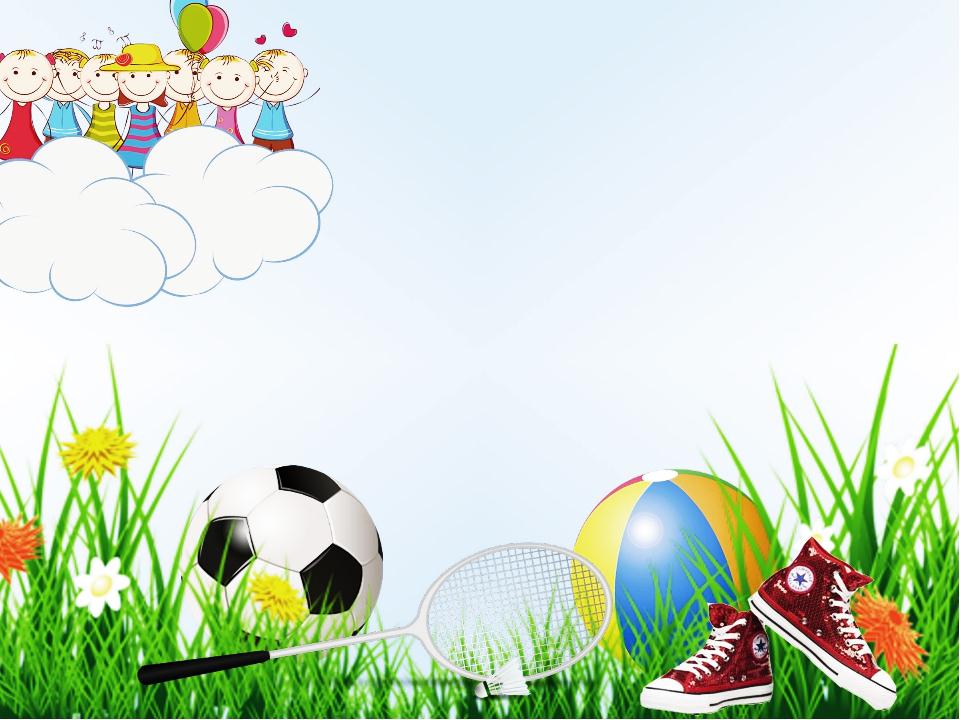 В конце поисков подвести итог, что все пропавшие оборудование найдено и возвращено на спортивный участок.


Желаю Вам увлекательных поисковых экспедиций.